Правило конца греческого слова и становление правописания проклитик ἐκ (ἐξ) и ἐν
Т. Г. Давыдов
МГУ имени М. В. Ломоносова
22 июня 2021 г.
ἐκ / ἐξ
ἐγ (перед β-, γ-, δ-, λ-, μ-, ν-, ρ-)
ἐχ (перед придыхательными χ-, φ-, θ-)

диал. ἐς, ἐκς, ἐσς, ἐ

ἔκ
ἐν
ἐγ (перед заднеязычными γ-, κ-, ξ-, χ-)
ἐμ (перед губными β-, μ-, π-, φ-, ψ-)
ἐς (перед σ)
ἐρ (перед ῥ-)
ἐ (перед σ+V и, возможно, ζ-)

поэт. ἐνί, εἰν, εἰνί, ἐναί, диал. ἰν, ἐνν, ἰ, ϝι(ν)
Cambridge Grammar of Ancient Greek (2019)
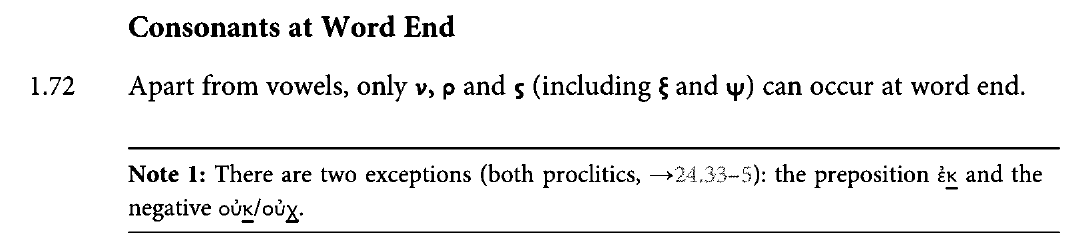 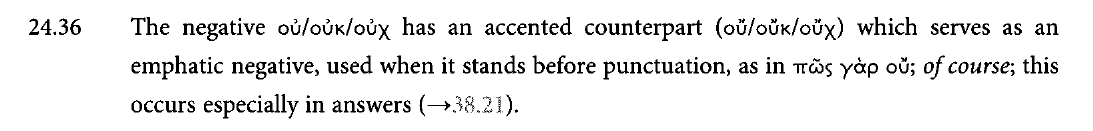